Tobak - Lektion 1
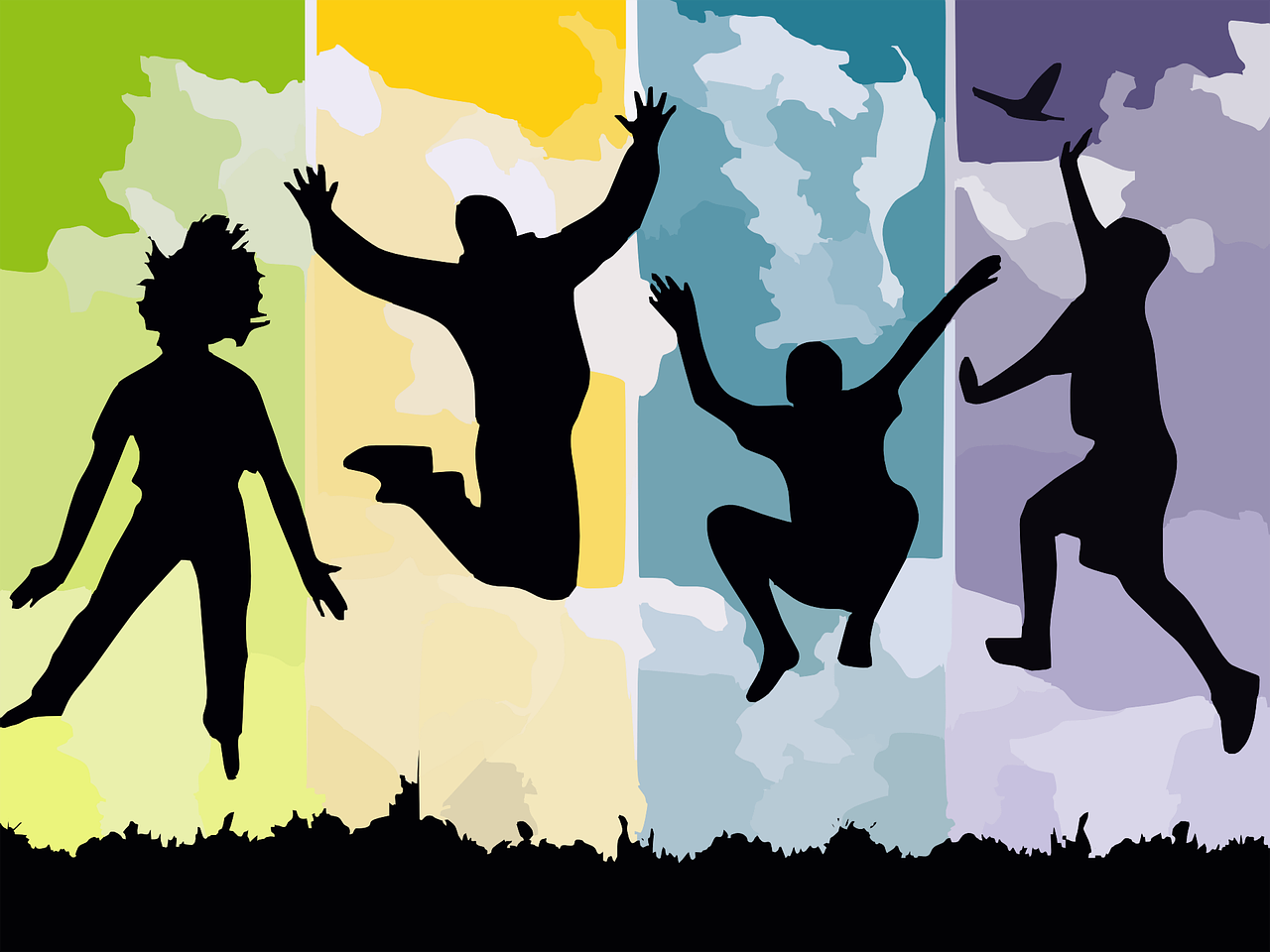 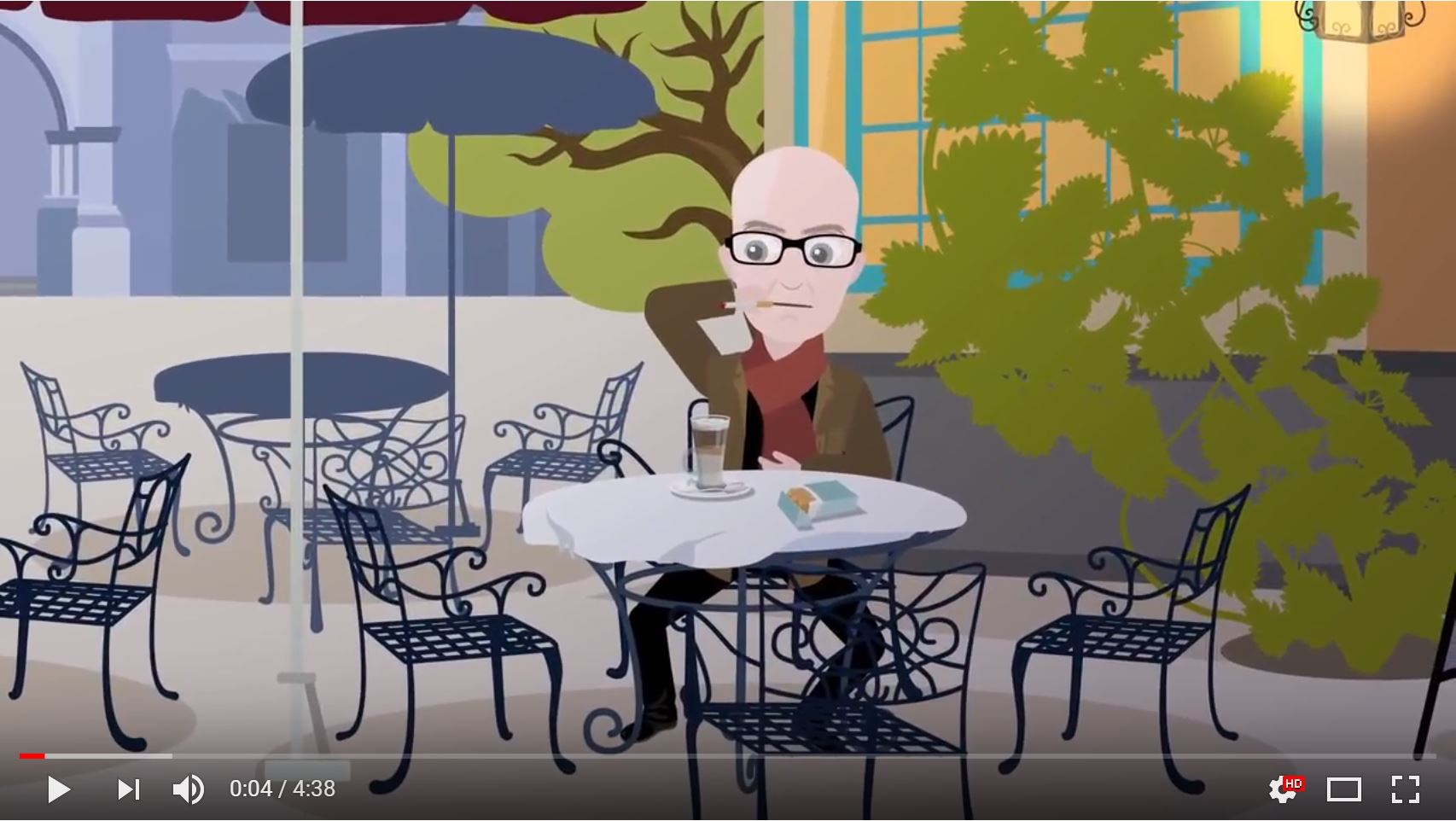 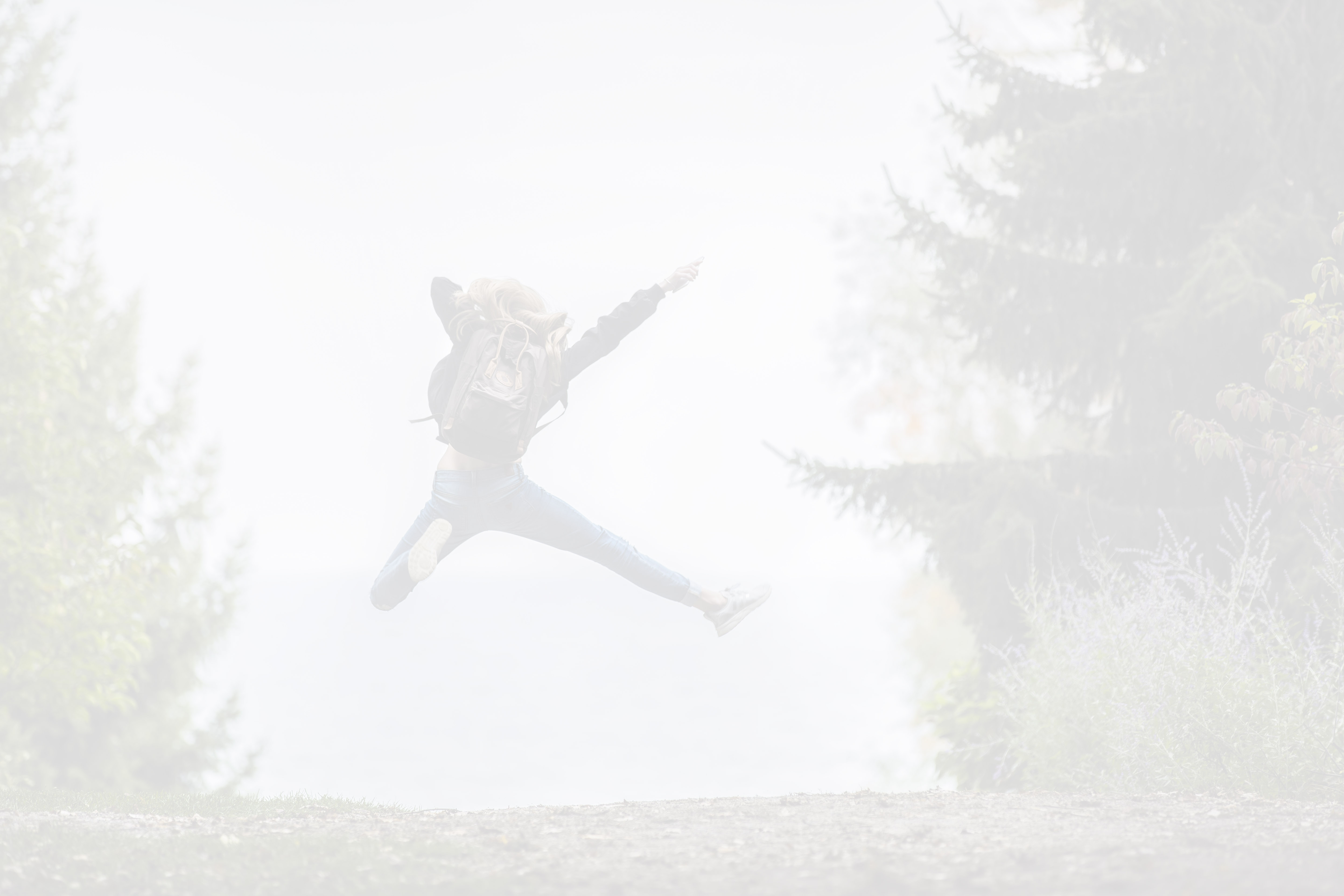 Frågor
Det finns tusentals gifter i tobak. Nämn några.
Vad händer i lungorna vid rökning?
Hur börjar ett nikotinberoende?
Vad är nikotin?
Om tobak hade uppfunnits idag, hade det då varit lagligt?
Vilka negativa effekter finns det med tobak/nikotin?
Är E-cigaretter och snus beroendeframkallande?
Påverkas man om man står bredvid någon som röker?
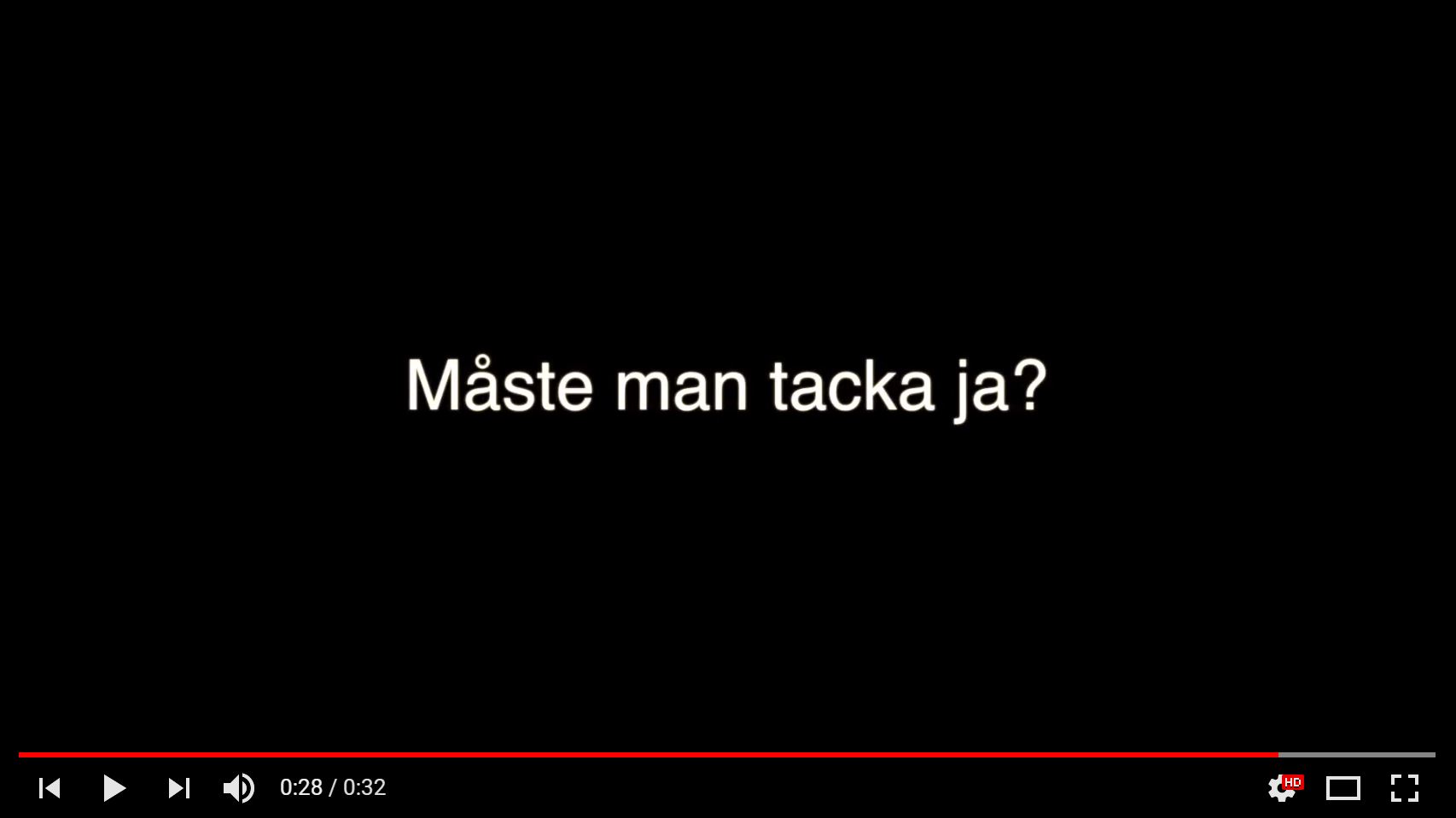 Skapad av elever på Nicolaiskolan
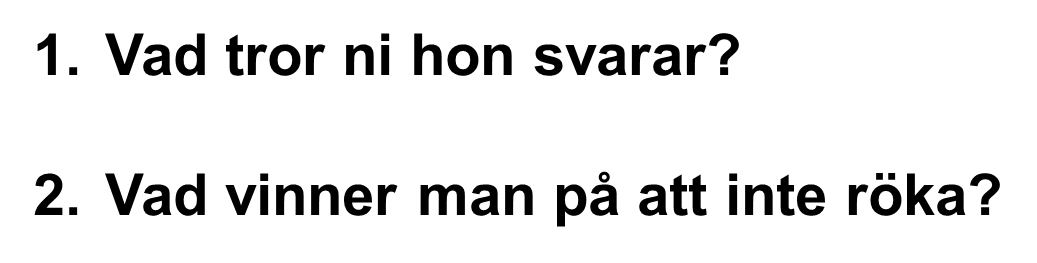 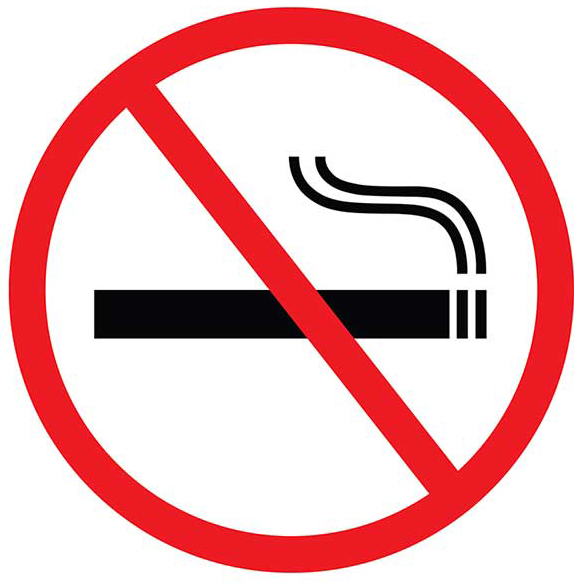 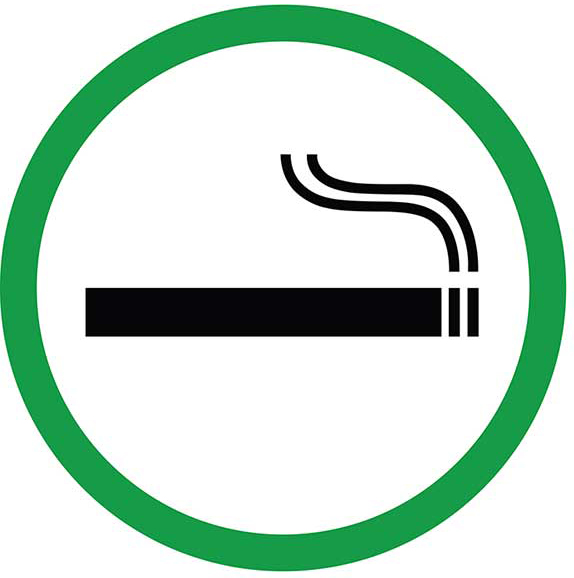 En rökare…
luktar illa					      
får bruna tänder				
får sämre luktsinne			
blir rynkig snabbare			     
får skrovlig röst				
får sämre minne
En icke rökare behåller... 
god doft					      
vita tänder						
luktsinne						
sitt släta ansikte				     
klar röst						
bra minne
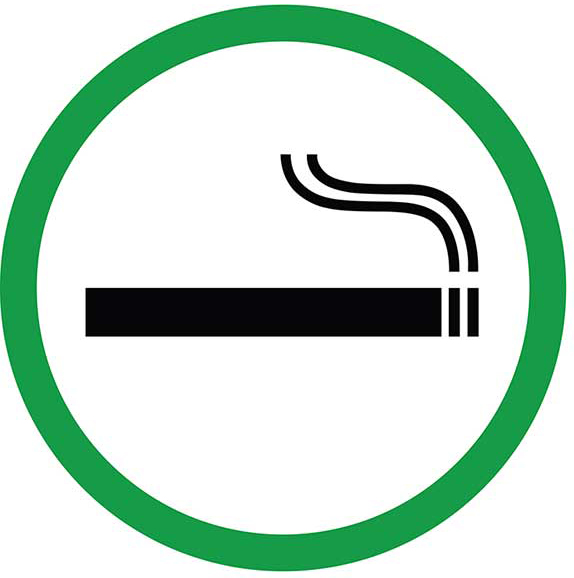 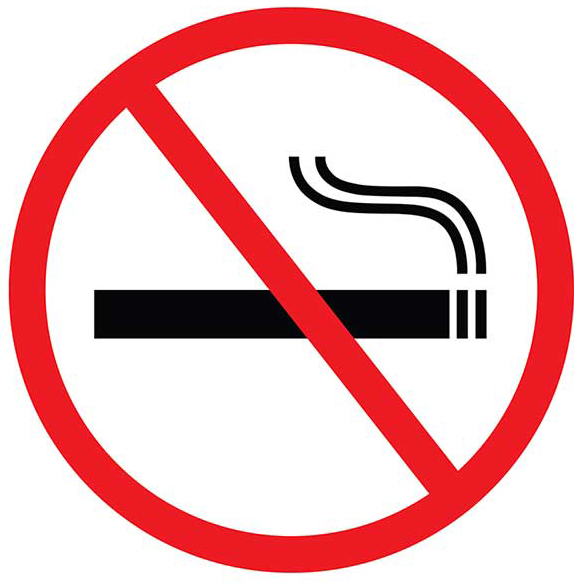 En icke rökare behåller... 
konditionen					
god sömn						
naturligt åldrande				
pengar till vettigare saker	
sin klokhet 					
makten över sitt liv
En rökare…
försämrar sin kondition		
sover sämre			
förkortar sitt liv		     
lägger pengar på gift 			
-  får i sig gifter
styrs av nikotinet
Tobak - Lektion 2
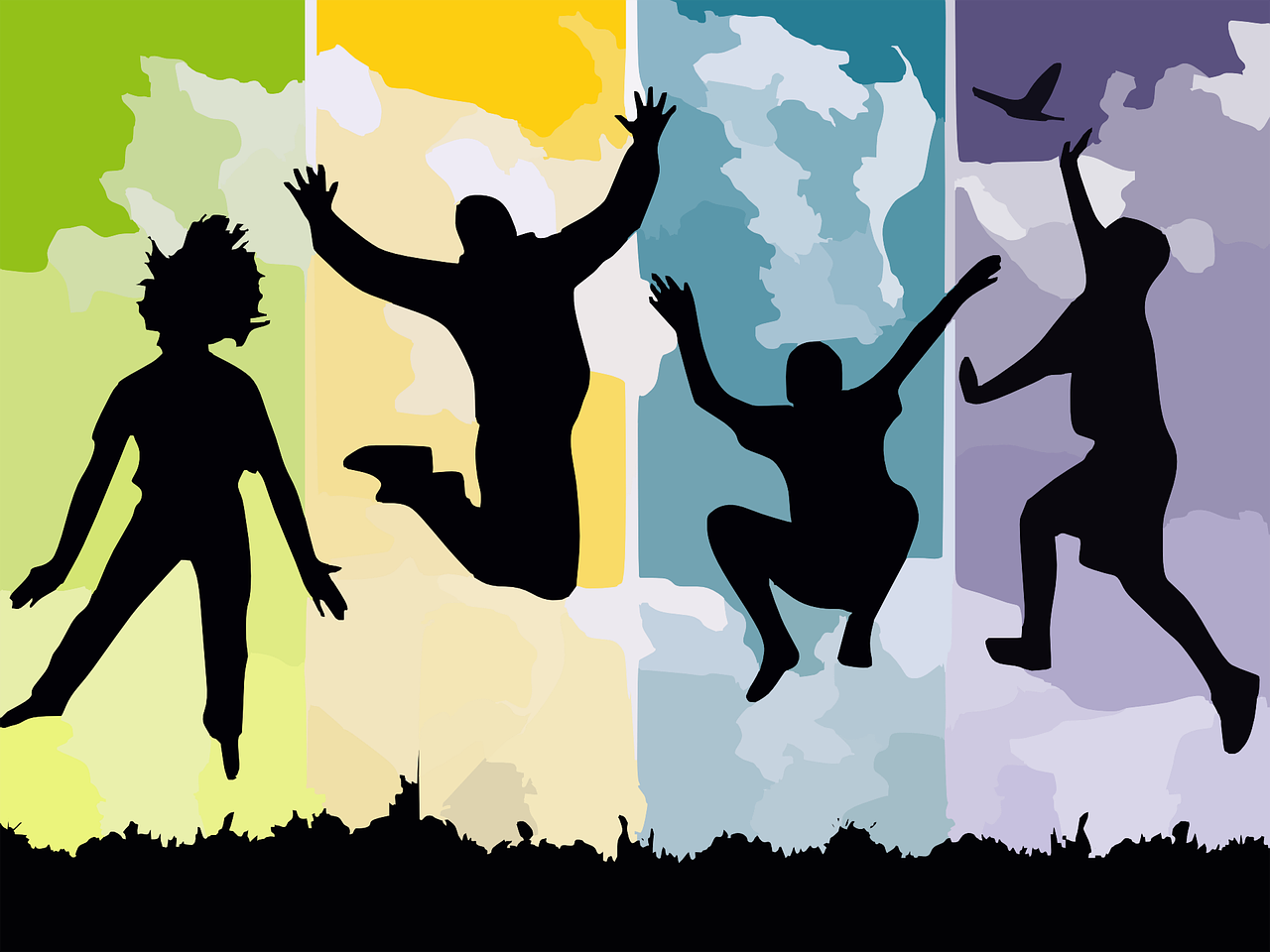 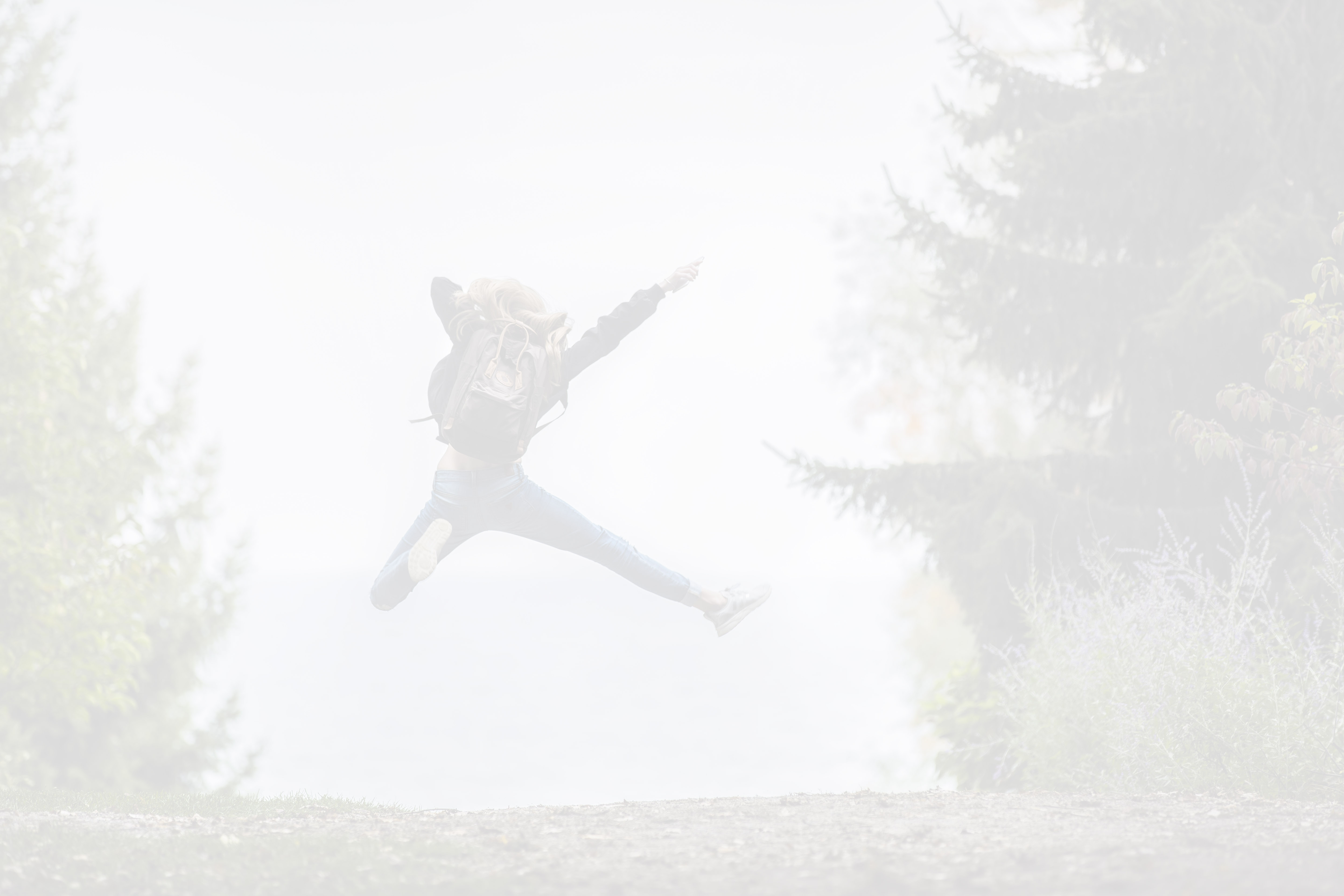 Påstående 1
De som använder tobak utsätter sig själv och andra för fara?
Påstående 2
Det är jobbigt att vara i en miljö där folk röker?
Påstående 3
Det är större risk att hamna i problem om man röker?
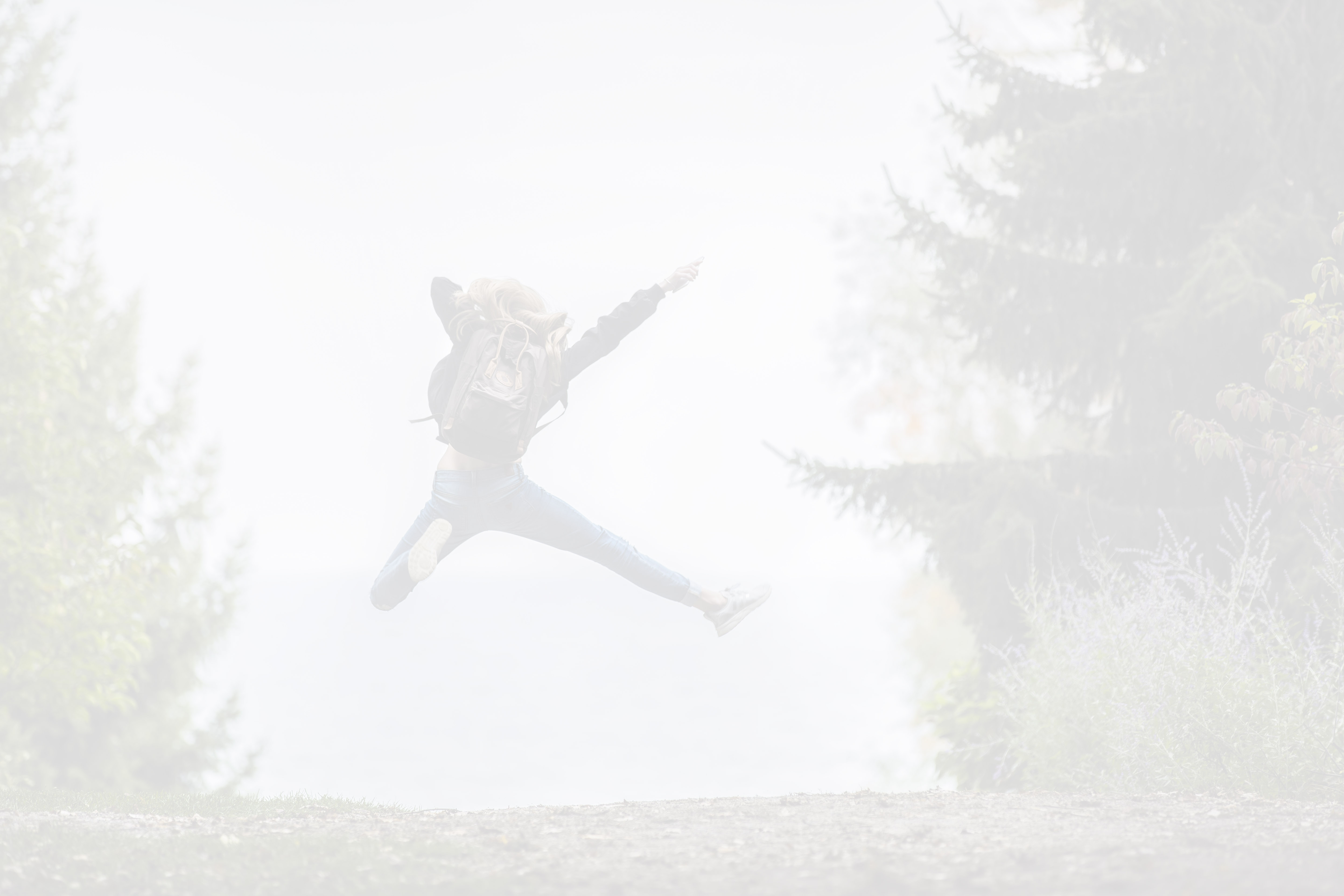 Påstående 4
Det är bra att kunna stå emot grupptryck?
Påstående 5
Det är svårt att påverka andras attityd?
Påstående 6
Det är billigt att använda tobak?
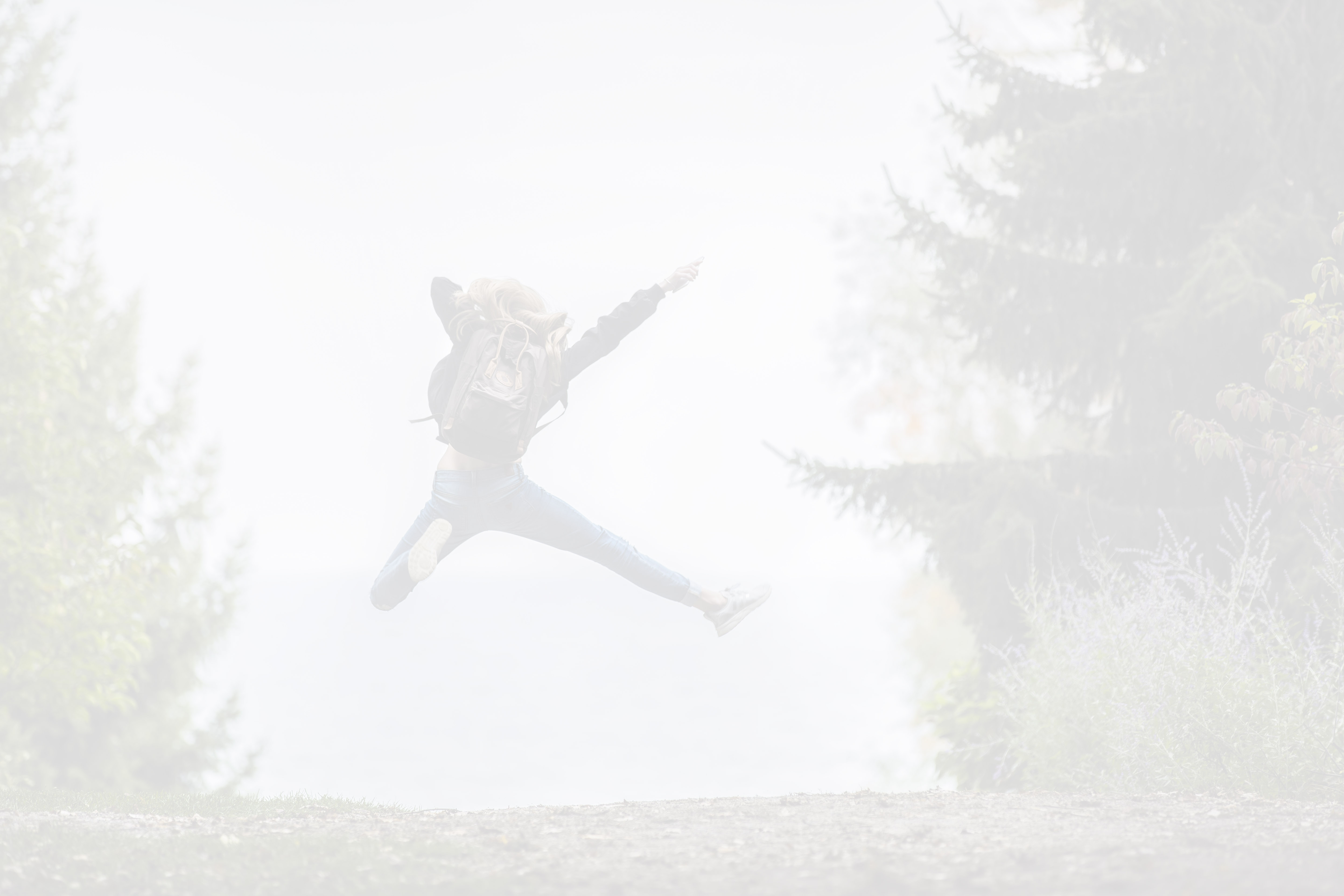 Påstående 7
Är du orolig för någon du känner som röker?
Påstående 8
Det är svårt att påverka någon att sluta röka?
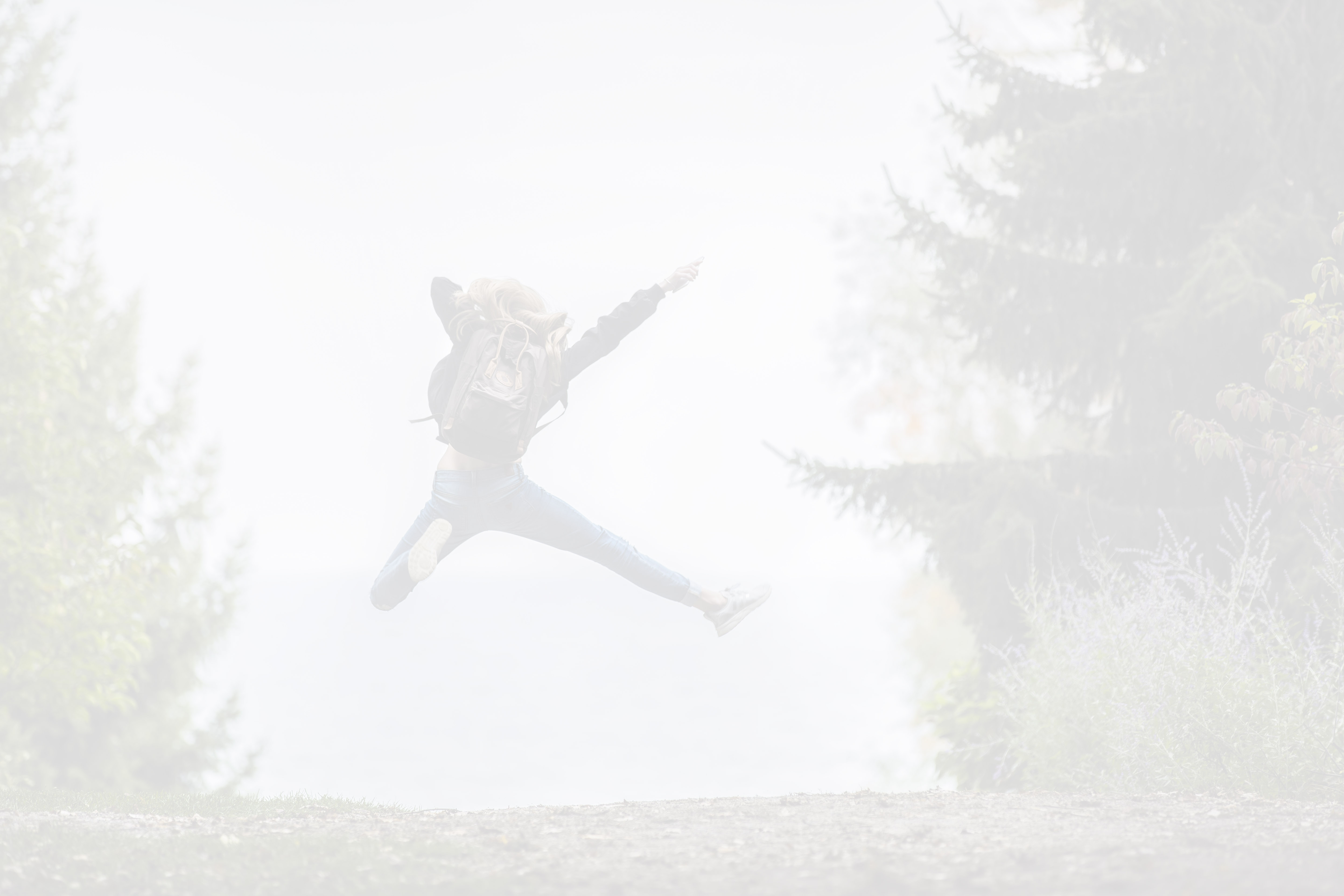 Fråga 1
Hur många av 100 ungdomar i Sverige röker ibland i åk 9 och åk 2 gymnasiet?
Fråga 2
Hur många av 100 ungdomar i Sverige röker varje dag i åk 9 och åk 2 gymnasiet?
Fråga 3
Rökningen minskar i vårt samhälle.
Vad tror ni det beror på?
Fråga 4
Vad kan skolan göra för att fler ska låta bli tobak?
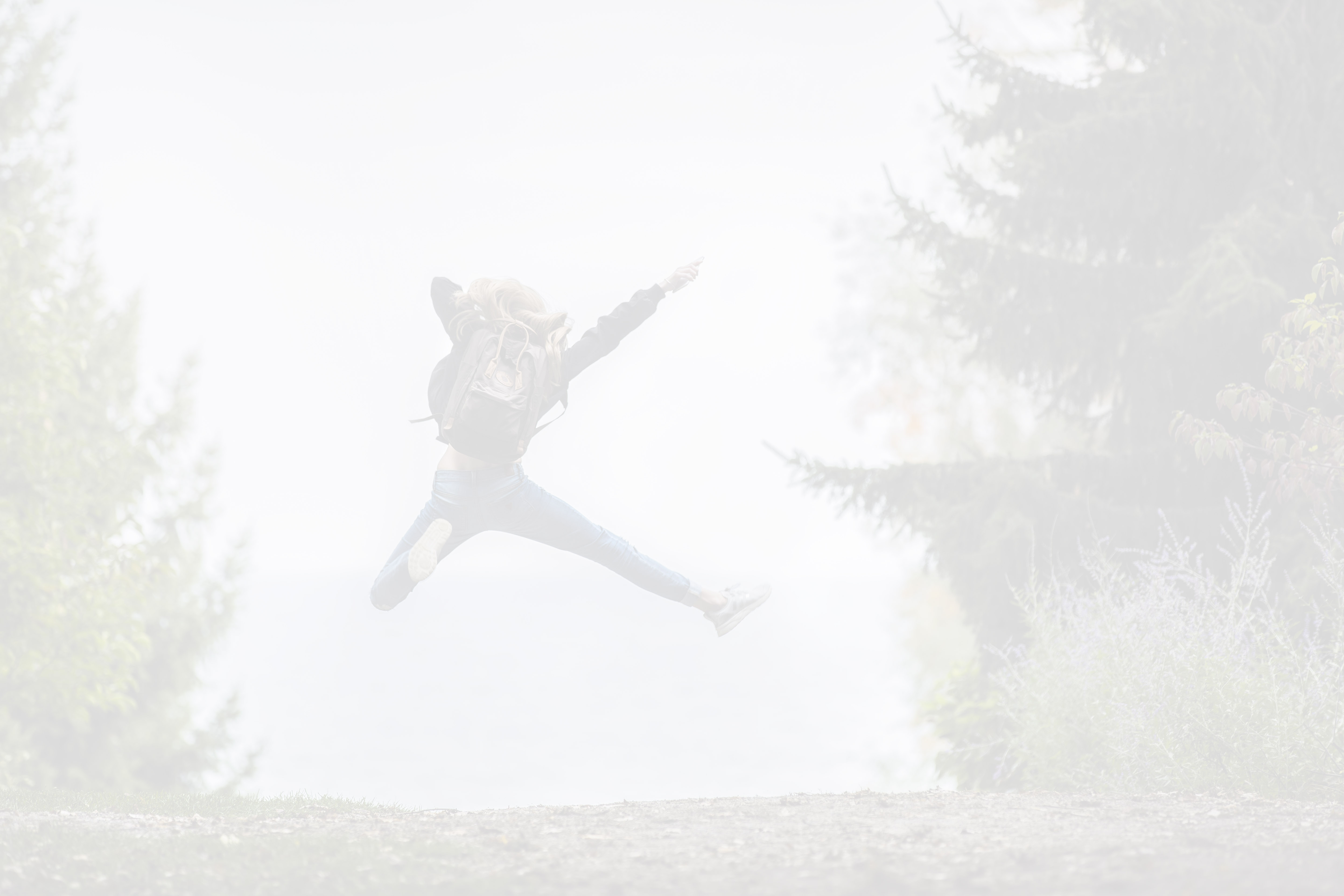 Fem råd!
Skriv ner 5 råd på hur vuxna ska göra för att barn och ungdomar inte ska börja med tobak.
Tobak – Extra uppgift
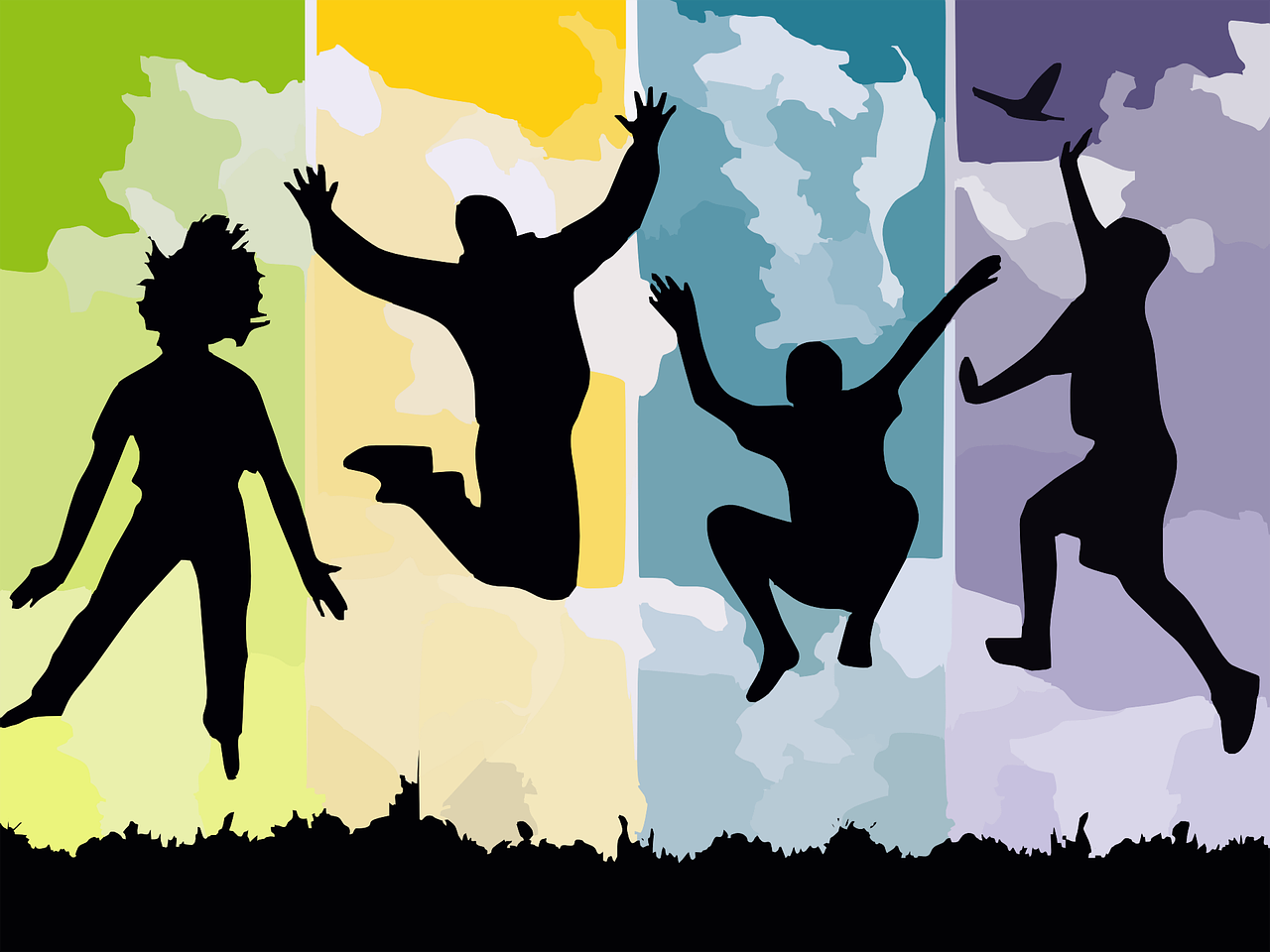 Fyra hörn
A
B
C
D
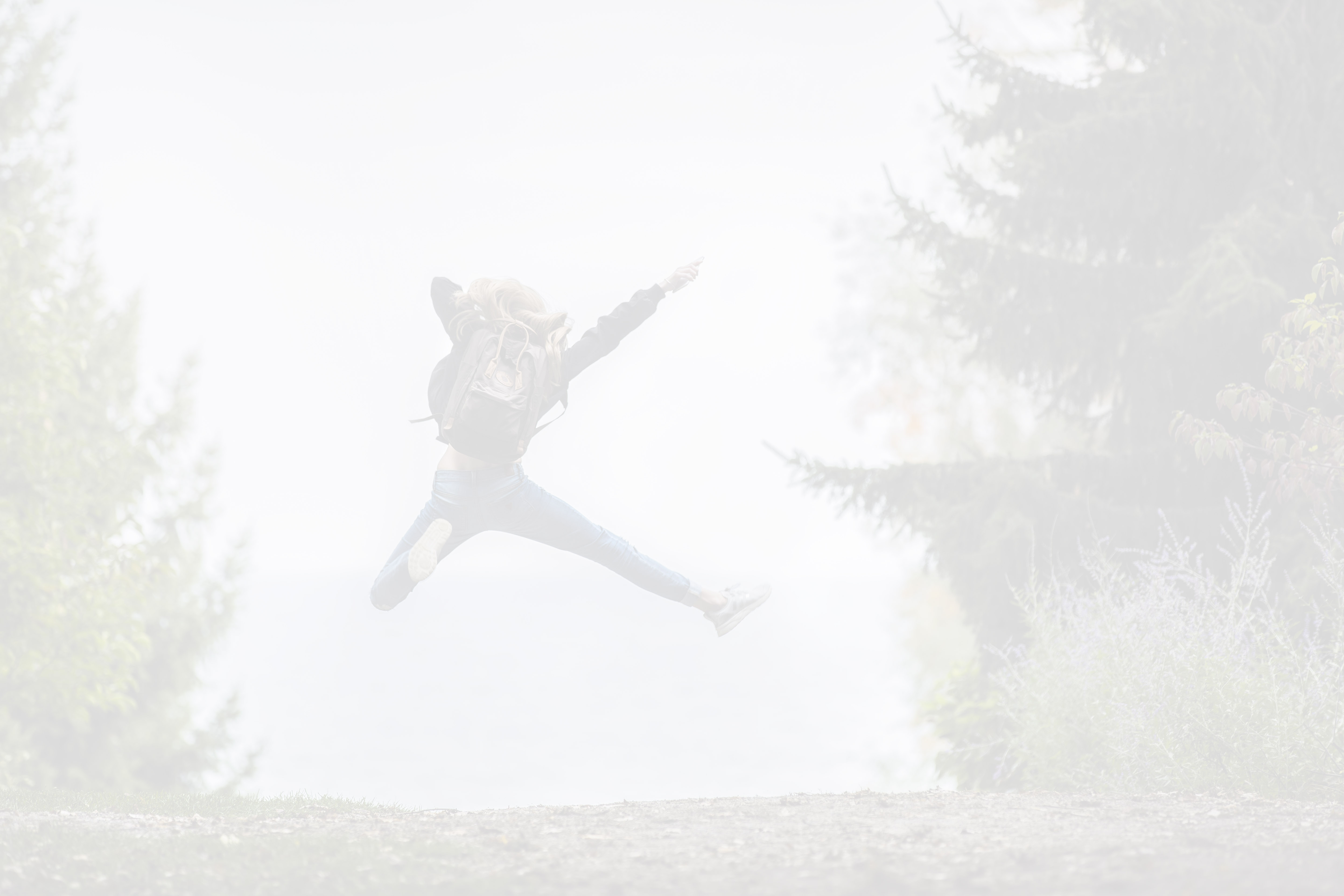 Fråga 1
Är det farligt att röka?
A
Ja, det är alltid farligt.
B
Nej, inte om man bara gör det ibland.
C
Nej, forskarna överdriver om farligheterna.
D
Eget förslag.
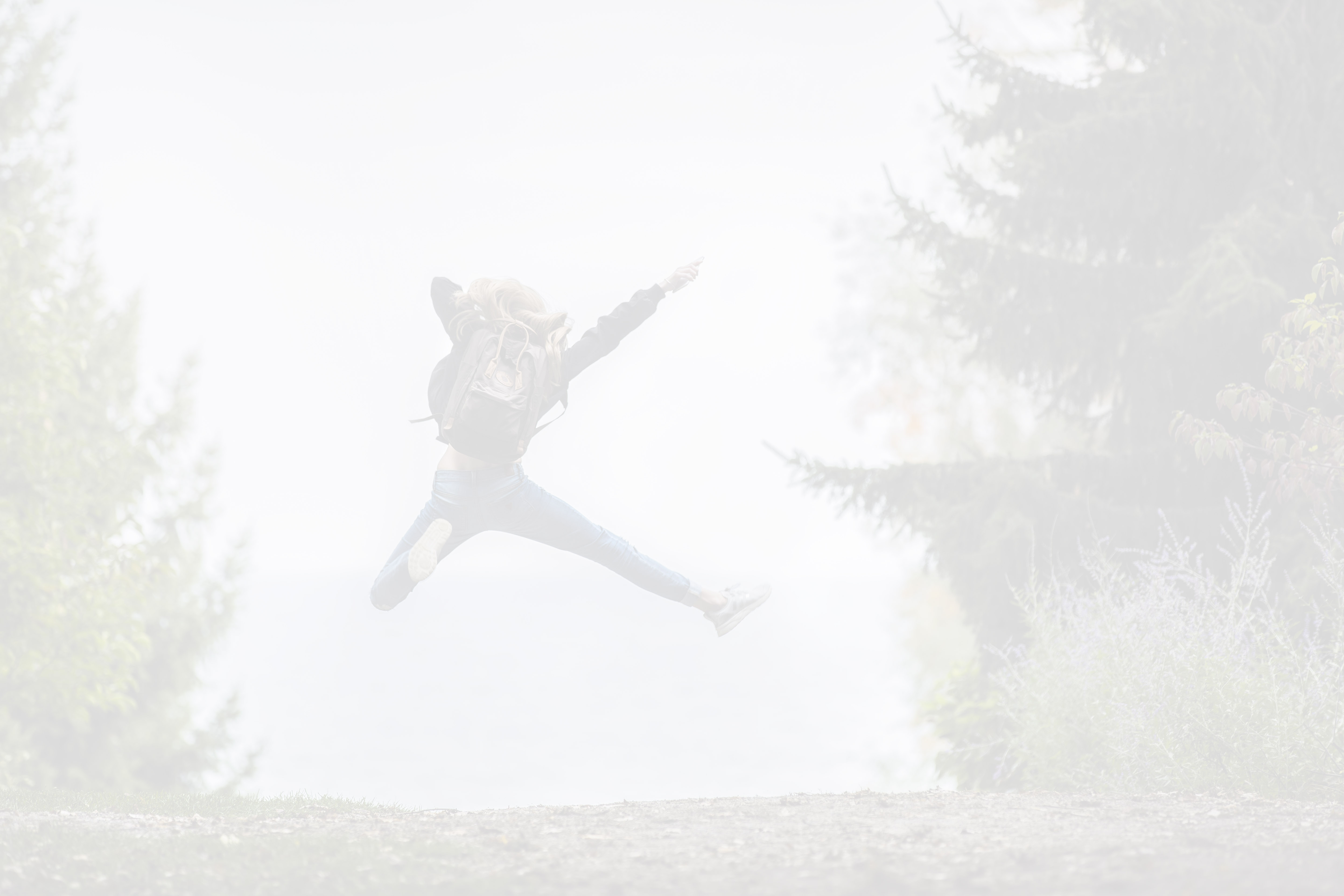 Fråga 2
Vad gör du om en kompis börjar röka?
A
Pratar med hen.
B
Berättar för hens föräldrar.
C
Berättar för någon annan vuxen.
D
Eget förslag.
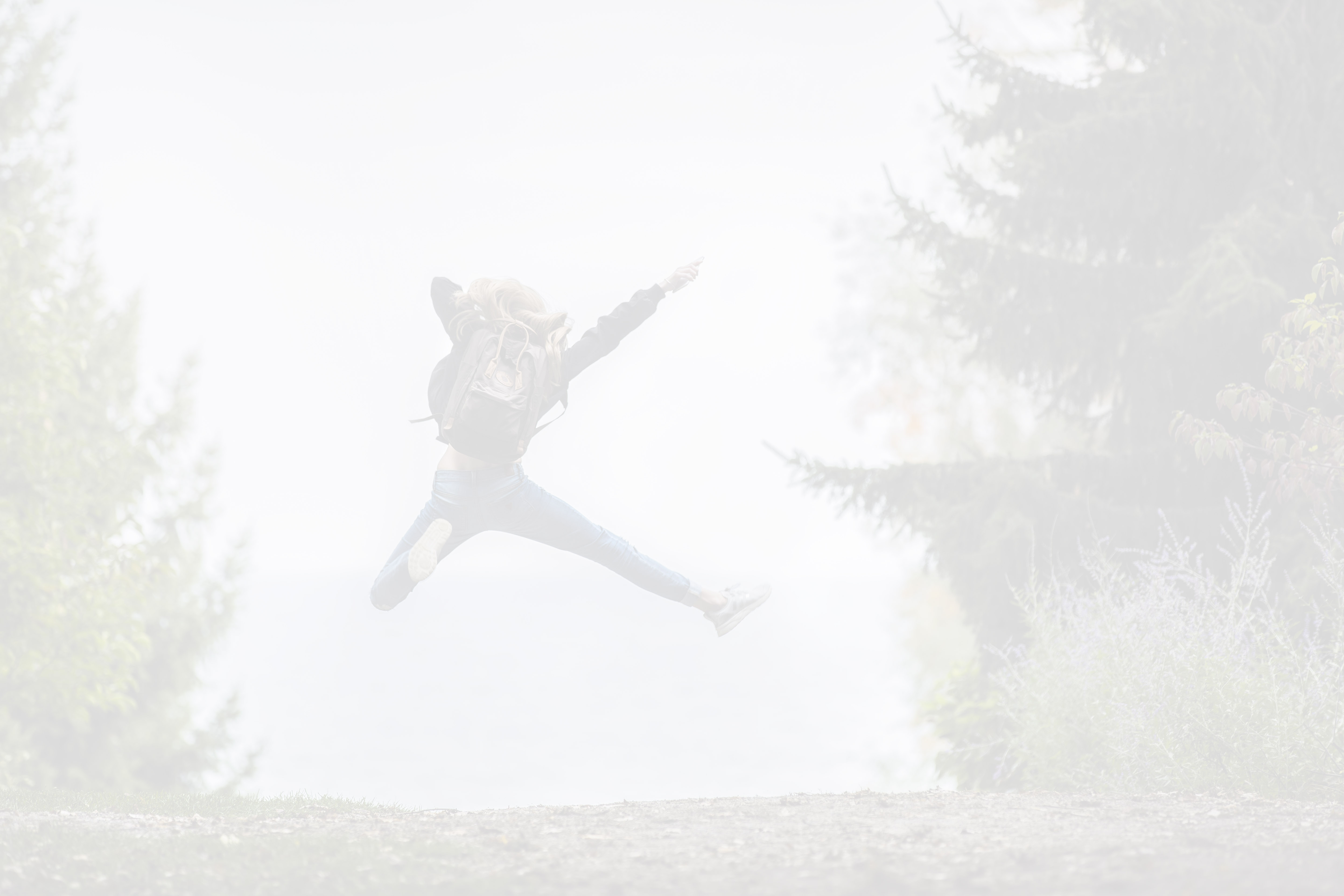 Fråga 3
Vad tror du är vanligaste orsaken till attnågon börjar röka?
A
För att hen är nyfiken.
B
För att vara häftig/cool.
C
Det finns för lite för ungdomar att göra.
D
Eget förslag.
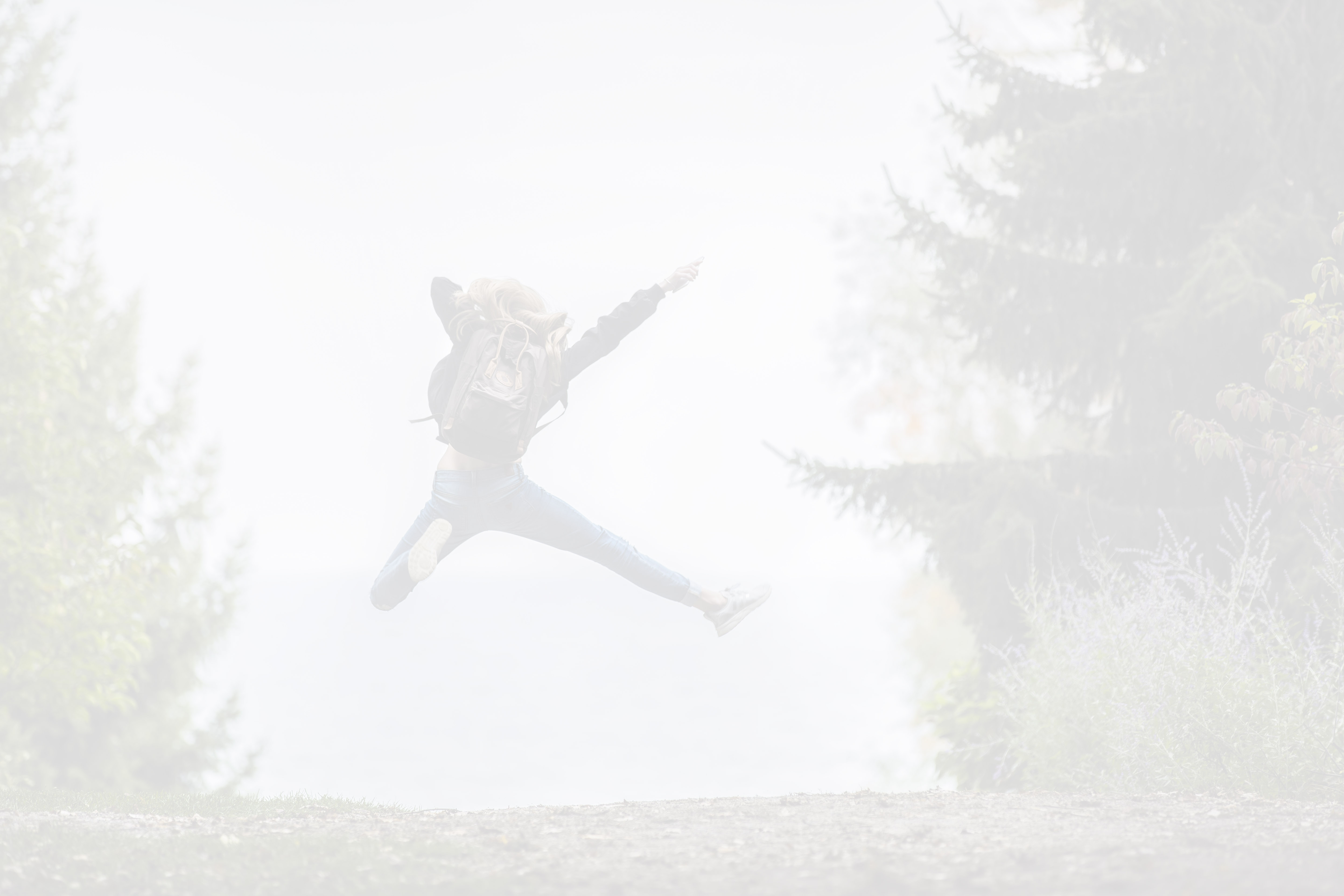 Fråga 4
Vad skulle du göra om du såg någon rökapå skolgården?
A
Ingenting.
B
Ringa polisen.
C
Säga till en lärare.
D
Eget förslag.
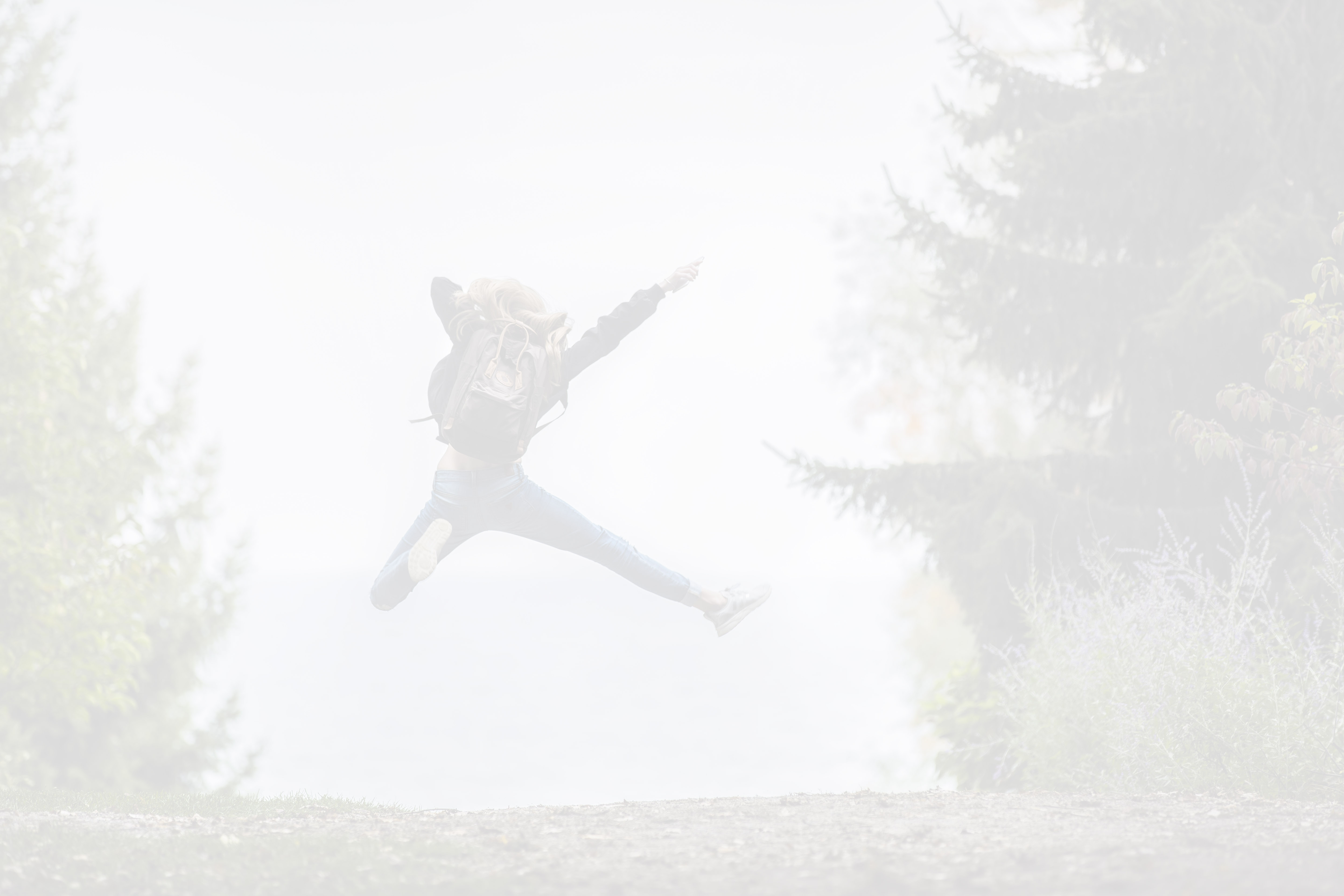 Fråga 5
Vad ska man göra för att tobaksanvändandetska minska?
Mer information om skador och konsekvenser i skolan.
A
B
Tuffare åtgärder mot de som använder tobak.
C
Det går inte att påverka barn och ungdomar.
D
Eget förslag.
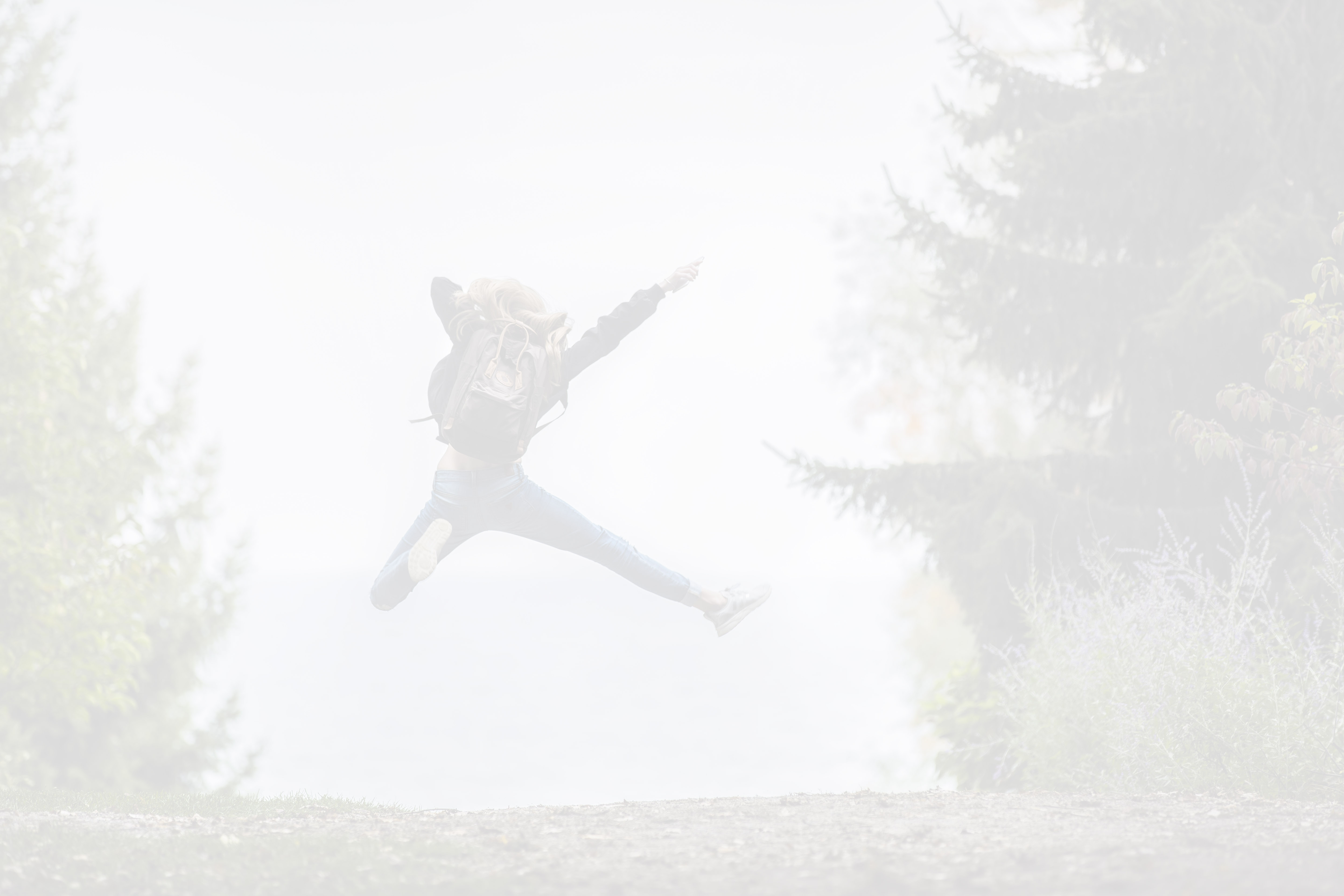 Fråga 6
Varför säger vissa att tobak inte är farligt?
A
För att tjäna pengar.
B
De tycker att det finns värre saker.
C
De tror inte att det är farligt.
D
Eget förslag.
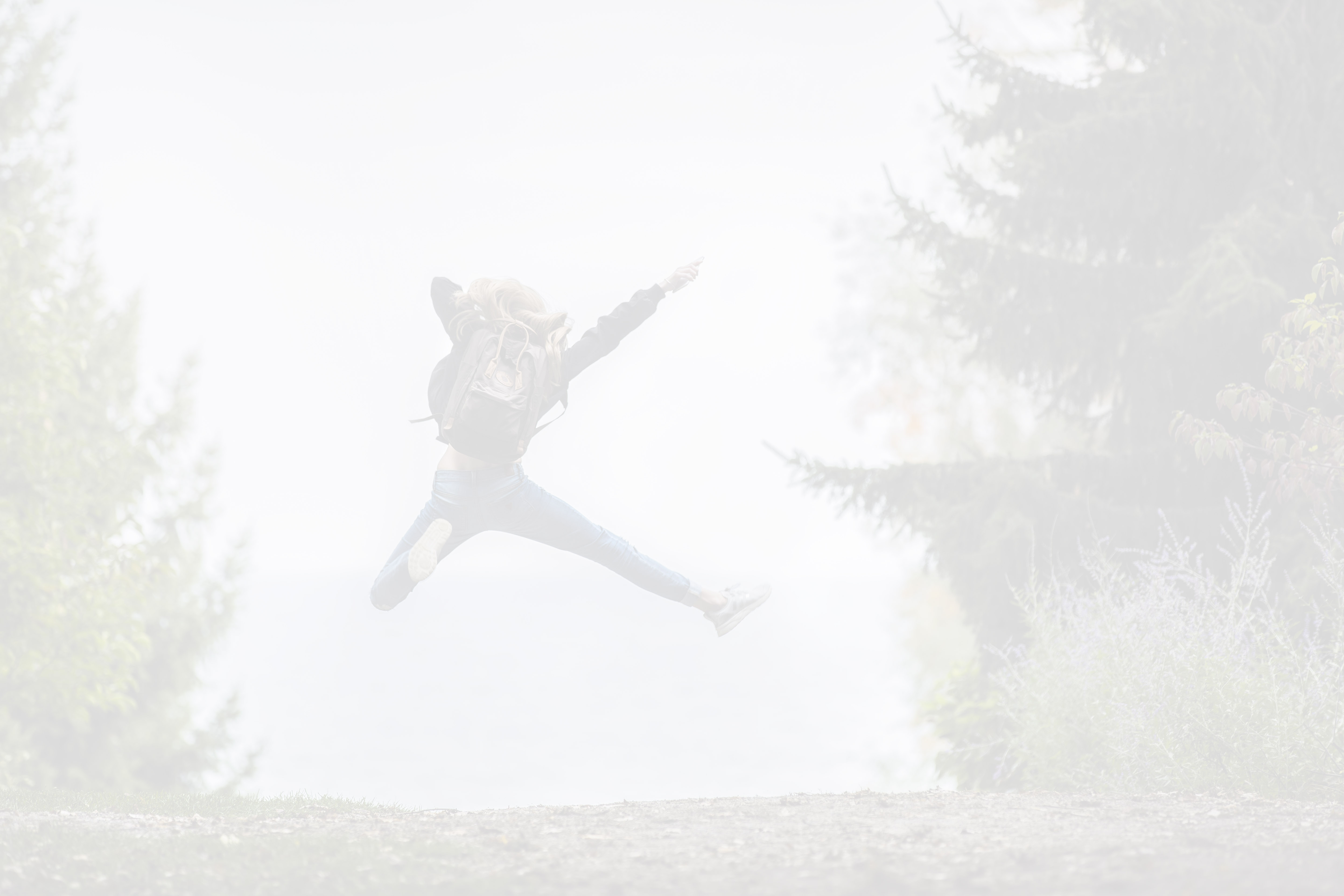 Fråga 7
Vad tycker du är en bra idé för att stå emot grupptryck kring tobak?
A
Säga att man inte vill, men stannar kvar i gruppen
B
Gå därifrån.
Säga att man inte får för någon annan t.ex. för sina föräldrar eller tränare.
C
D
Eget förslag.
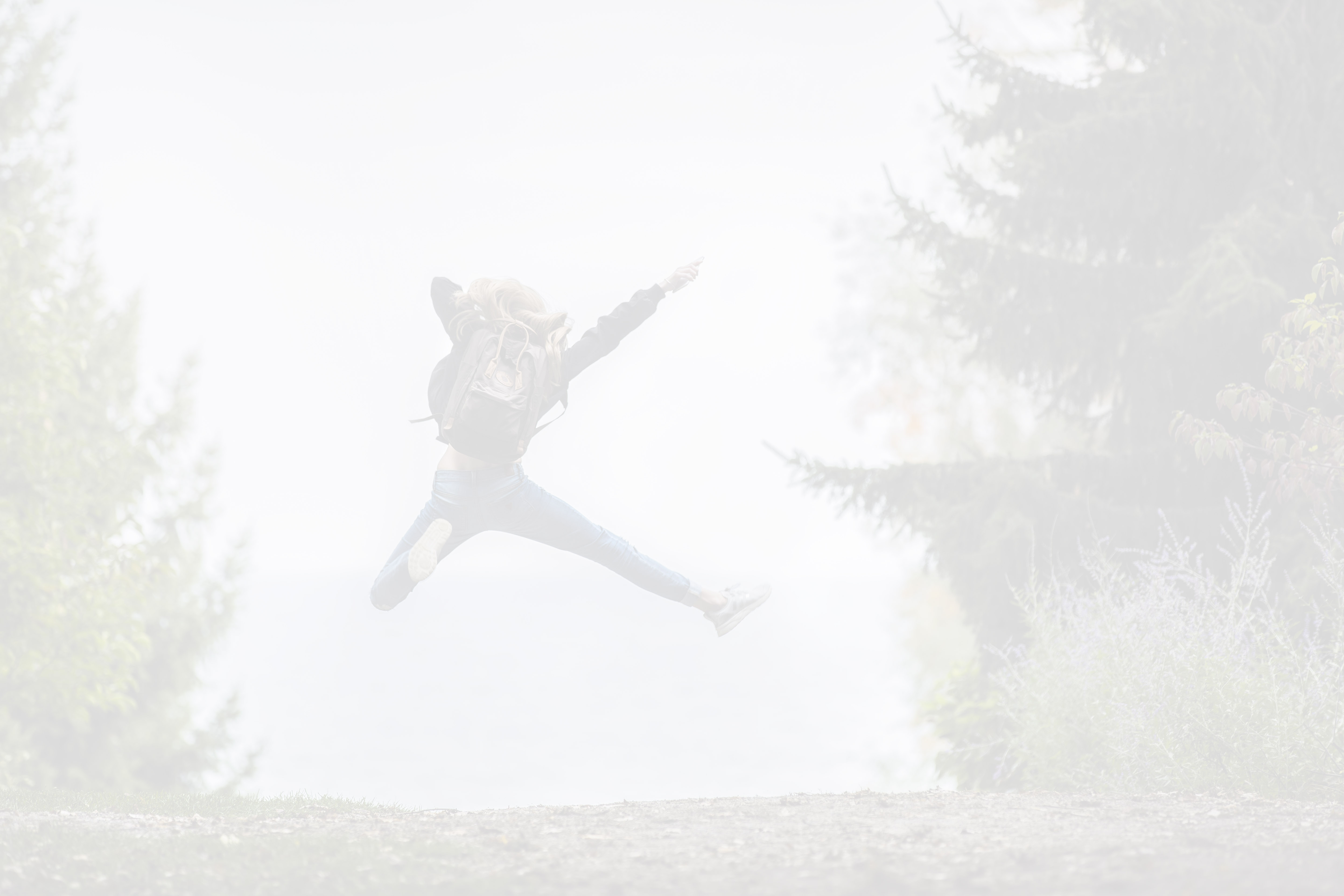 Fråga 8
Vad tror du det beror på att färre röker idagän tidigare?
A
Vi är klokare idag än tidigare.
B
Det är inte coolt att röka.
C
Vi är mer hälsomedvetna.
D
Eget förslag.
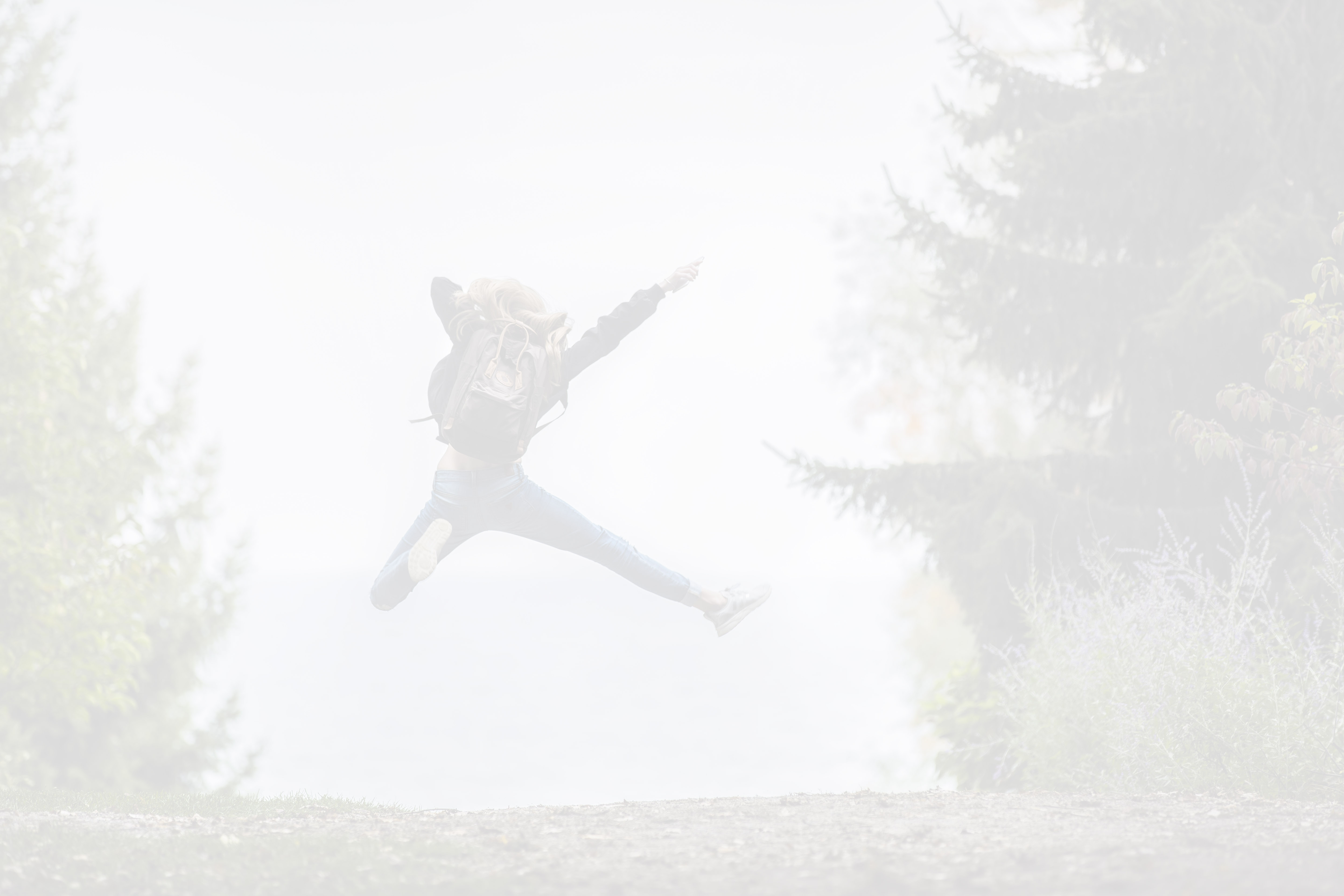 Fråga 9
Är det obehagligt att vara i miljöer därfolk röker?
A
Ja.
B
Nej.
C
Nej, inte om man känner personerna.
D
Eget förslag.
12 frågor på Kahoot